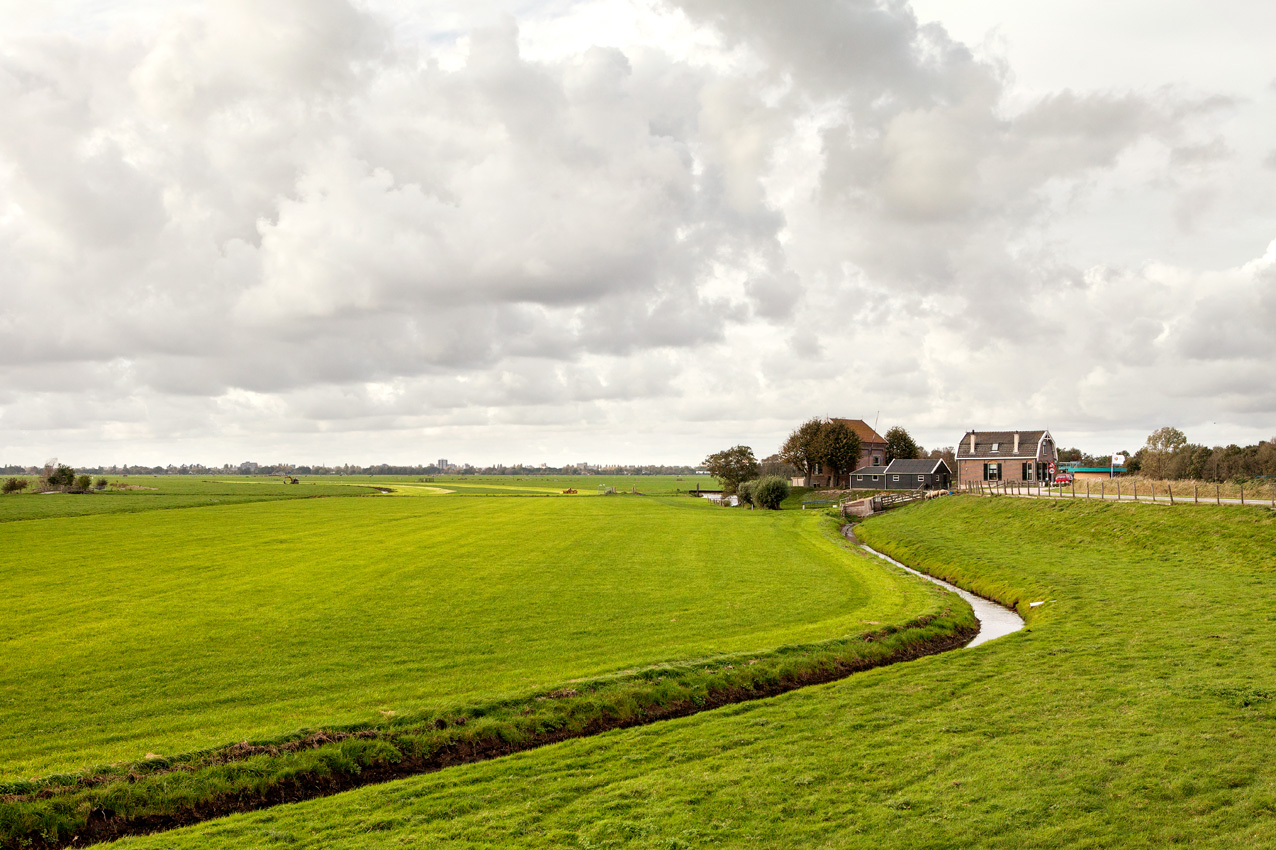 Ronde Hoep
startnotitie
Inleiding presentatie
Openingswoord Dhr. Kruiswijk
Uitleg startnotitie Dhr. van Eck
Doorkijk naar projectplan en inspraakprocedure
Vragen?
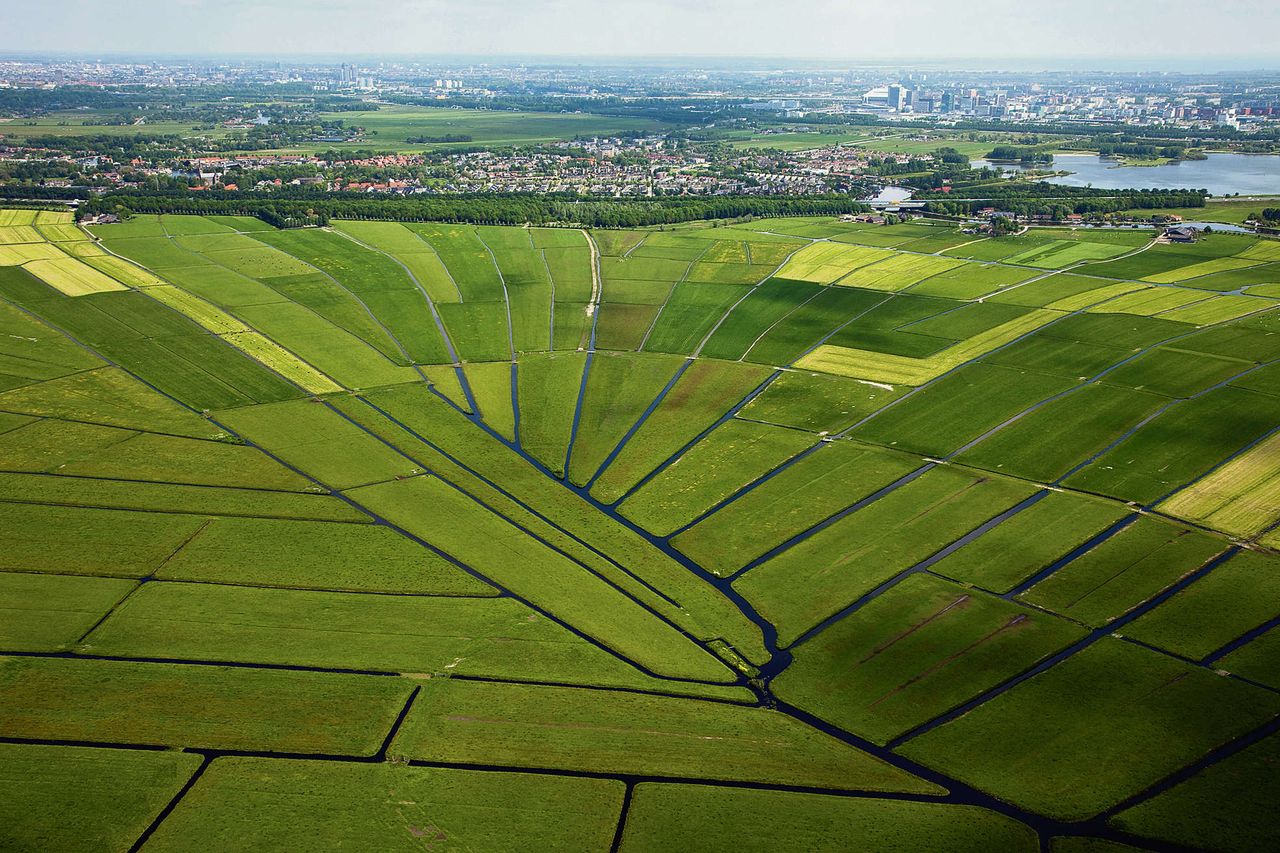 Introductie door Dhr. van Kruiswijk
Dhr. Kruiswijk
Startnotitie
Bart van Eck (omgevingsmanager)
Overzicht startnotitie Ronde Hoep
Waarom een calamiteitenberging of noodoverloopgebied;
Opdracht bestuursovereenkomst
Inventarisatie	
Uitvoeringsvarianten en besluit bestuur
Schaderegelingen 
Doorkijk
Waarom noodoverloopgebied
Overstromingen in 1993 en 1995
		1: Verhogen nationale waterveiligheidsnormen tot 1: 100 jaar 		2: Aanwijzen noodoverloopgebieden (inzet <1:100 jr)

1: aanleggen van piekwaterberging, stroomlijnen bruggen, vergroten capaciteit pompen en watersysteem afgestemd klimaatsverandering
2: aanwijzen noodoverloopgebieden voor extremen
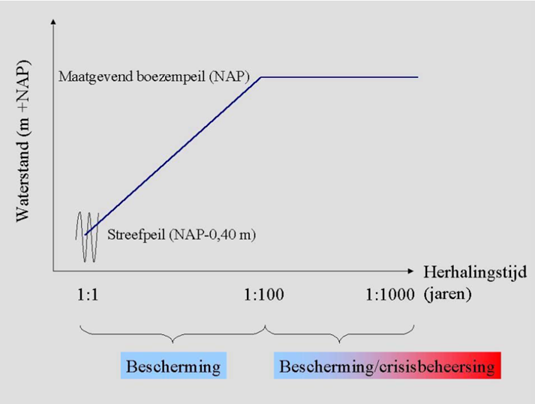 Waarom Ronde Hoep
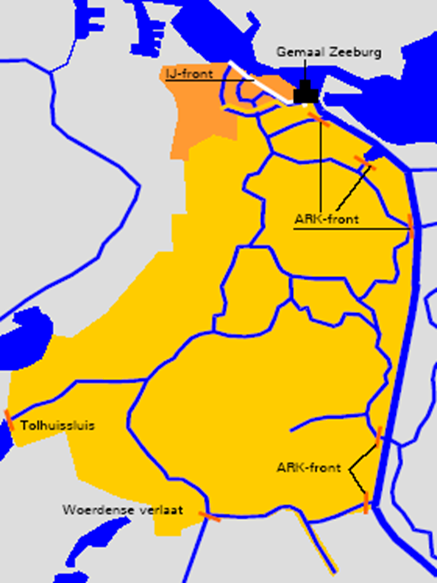 Pilot de Ronde Hoep 
Centraal in Amstelboezem gelegen;
Bebouwing geconcentreerd tegen dijken;
Relatief weinig schade
Opdracht AGV
Realisatie van een inlaatwerk (capaciteit: in 24 uur - 2,4 mln m3).
Bescherming wijk Benning (-1,90 m NAP).
Bescherming milieurelevante objecten (gierkelders/gastanks etc.).
Bescherming bebouwing (facultatief).
Uitwerking schaderegeling met één loket.
Afstemmen met bestemmingsplan, gelijktijdige procedure.
Inventarisatie
Rapport de polder spreekt;
Inventariserende keukentafelgesprekken;
Diverse overleggen SRH/LTO
Externe expertise / onderzoeken
Individuele bezoeken
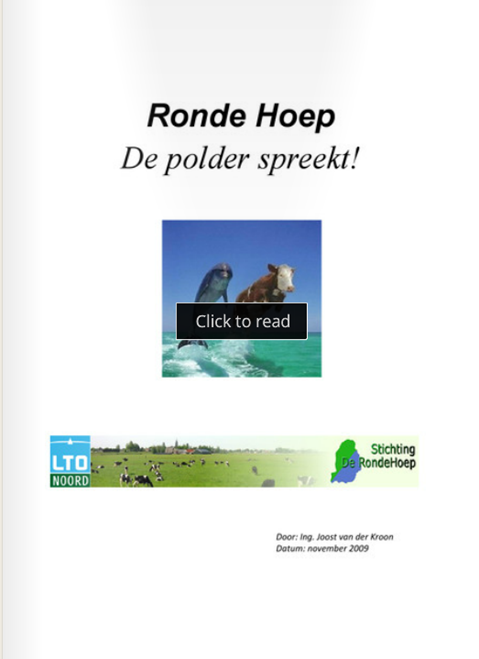 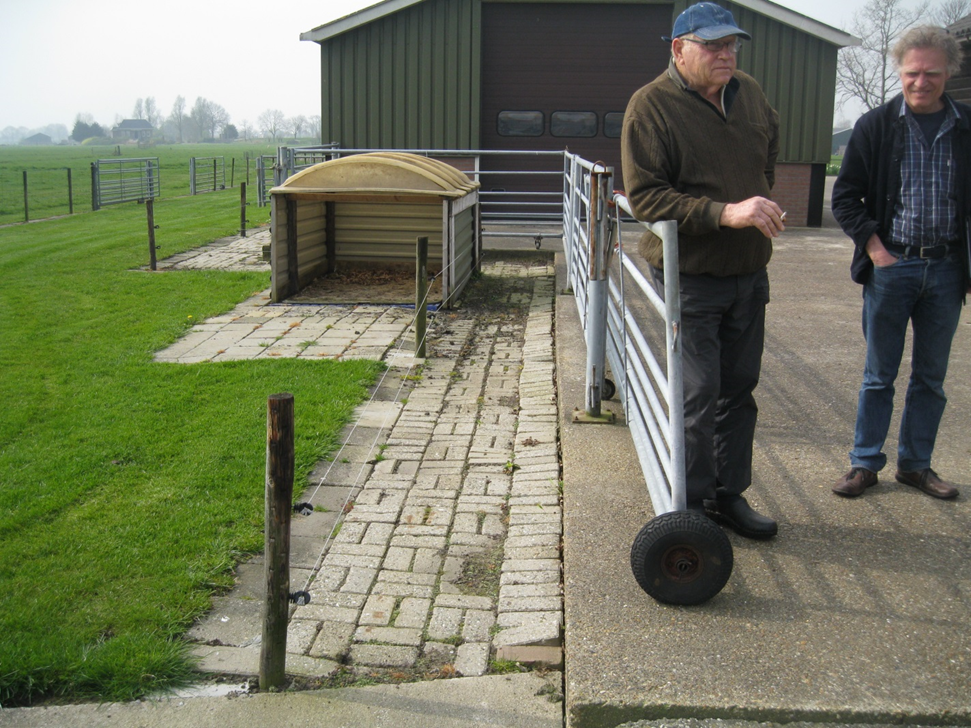 Startnotitie:
Schept kaders/koers concept projectplan obv voorverkenning en studies.
Geeft overzicht van varianten en keuze bestuur
Maatregelen uitgewerkt tot voorontwerp.
Doorkijk vervolgstappen opzetten concept projectplan.
Advies CIE voor uitwerking concept projectplan.
Varianten maatregelen van het Dagelijks Bestuur AGV
Bescherming percelen met kleikaden.
Inlaatconstructie, beschermen gas/olietanks en stimuleringsregeling voor beschermen overige objecten.
Stoppen. 

Bestuur heeft besloten variant 2 uit te werken.
Inhoud besluit technische maatregelen
Inlaatconstructie met inlaatcapaciteit 28 m3/sec.
Beschermen wijk Benning door plaatsing stuw tot max -1,90 m NAP.
Beschermen gas en olietanks.
Realiseren stimuleringsregeling.
Waarom dit besluit?
Kosten/baten van kleikaden is maatschappelijk niet verantwoord.
Stoppen is niet verantwoord, de Ronde Hoep blijft altijd noodoverloopgebied met behoud van alle nadelige consequenties.
De percelen beschermen vraagt om maatwerk en vindt plaats op privaat terrein.
Stimuleringsregeling biedt mogelijkheid tot slimme oplossingen die kunnen aansluiten bij geplande activiteiten van de ondernemer/bewoner.
Stimuleringsregeling
Stimuleringsregeling biedt mogelijkheid tot slimme oplossingen die kunnen aansluiten bij geplande activiteiten van de ondernemer/bewoner.
Niet over de schutting, maar faciliterend (technische ondersteuning, mogelijkheid om in eigen beheer uit te voeren);
Stimuleringsregeling wordt de komende tijd uitgewerkt.
Stappen invullen stimuleringsregeling
Opzetten kader stimuleringsregeling
Aanpassen en opnemen projectplan
Inventariseren (on)mogelijkheden met 5 casussen
Invullen stimuleringsregeling
Toetsen stimuleringsregeling met ca. 5 casussen
Inzet en nazorg
Van regulier waterbeheer naar crisisbeheersing;
Volledig isoleren Amstelboezem
Waarschuwing mogelijke inzet
Inzet 
Opnemen schade
Redeneerlijn
Stap 1. Maximaal afvoeren IJmuiden en dicht zetten WIS
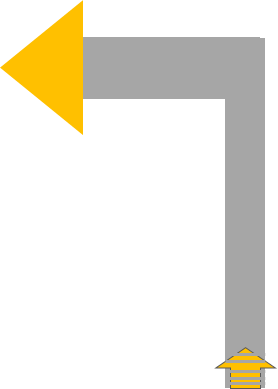 Operationeel beheerders
Crisis beheersing
Stap 2. Benutten andere afvoermogelijkheden – regionale  systemen of ARK naar buitenwater
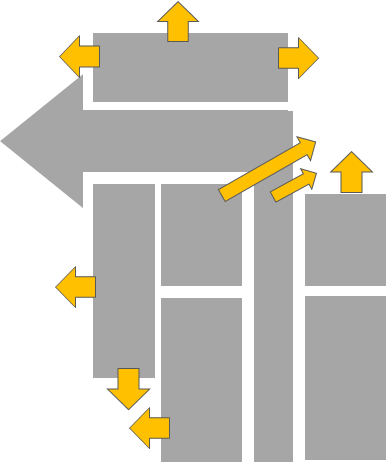 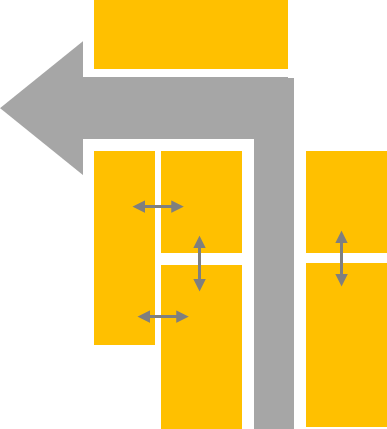 Stap 3. Vasthouden regionale systemen
Tot regulier peil (‘no regret’)
Boven regulier peil (crisispeil)
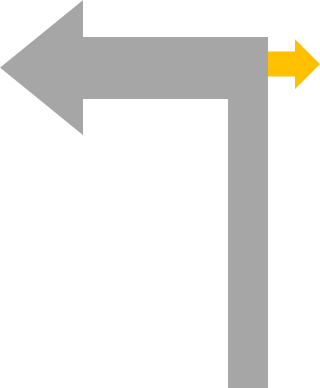 Stap 4. Afvoer van HWS naar Markermeer
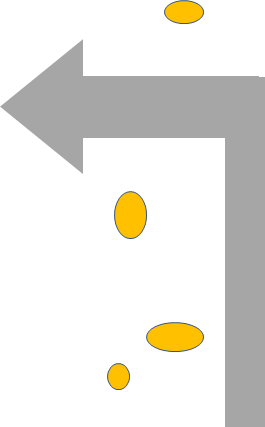 Stap 5. Inzet noodbergingsgebieden, noodpompen en gericht schade accepteren
Schaderegelingen
Planschade (conform Wro)
Inrichtingsschade (modelovereenkomst – richtlijn medegebruik)
Gevolgschaderegeling
Gevolgschaderegeling
schade aan zaken, zowel roerend als onroerend;
(zuivere) vermogensschade waaronder in ieder geval begrepen maar niet beperkt tot, bedrijfsschade, teeltplanschade en schade aan natuurwaarden;
extra kosten per risicoadres waaronder in ieder geval begrepen maar niet beperkt tot evacuatiekosten, bereddingskosten en opruimingskostenkosten, voor zover verschuldigd aan derden, toe te rekenen aan arbeid in eigen beheer en redelijk van omvang zijn; 
kosten voor deskundige bijstand mits gemaakt en redelijk van omvang.
Doorkijk
Uitwerken stimuleringsregeling.
Afronden uitwerking gevolgschaderegeling. 
Uitwerken planmaatregelen 
Opstellen evacuatieplan en nazorgplan (penvoering veiligheidsregio).
Afstemmen met bestemmingsplan (-1,90 m NAP).
Doorlopen procedures MER (voor zover noodzakelijk);
Medio juni besluit DB over concept projectplan (met stimuleringsregeling en uitgewerkte gevolgschaderegeling).
Bezwaarmogelijkheden projectplan
Inspreken bij de commissie;
Bezwaarschrift tijdens periode ter inzage legging (na besluit Algemeen Bestuur);
Beroepsprocedures (juridisch)
Communicatie
Persoonlijke afspraak.
Nieuwsbrief (aanmelden via website).
Email: ronde.hoep@waternet.nl
Bewonersbijeenkomsten.
Sharepoint